Мастер-классBIM (Building Information Modeling) – информационное моделирование в строительствеПетрова И.В.Директор проектов
2
Что такое BIM?
BIM в России: далёкое будущее или реальность?
BIM на разных этапах проекта: в чём преимущества и ценность для Заказчика?
Основные сложности и подводные камни 
Развенчиваем мифы о BIM
Опыт ГК «Спектрум» в реализации проектов с использованием BIM-технологий
3
Что такое BIM?
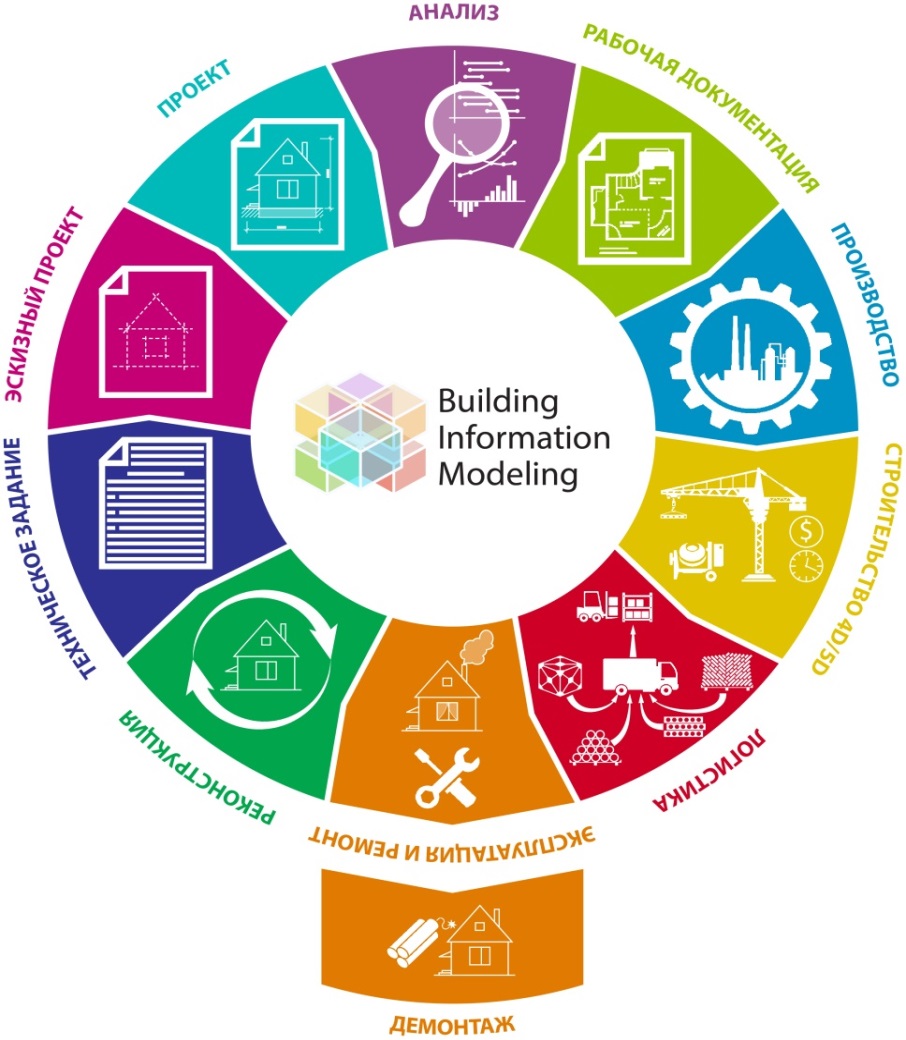 Building Information Modeling  (информационное моделирование здания) - процесс коллективного создания  и использования информации о строительном объекте (здании или сооружении).
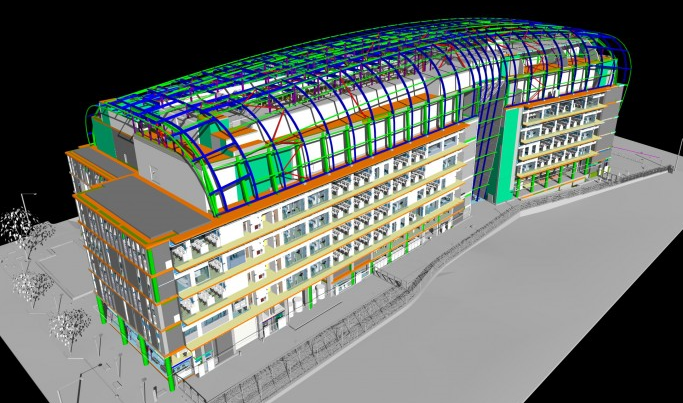 4
BIM в России: далёкое будущее или реальность?
Уровень внедрения BIM  в Западной Европе и Северной Америке:
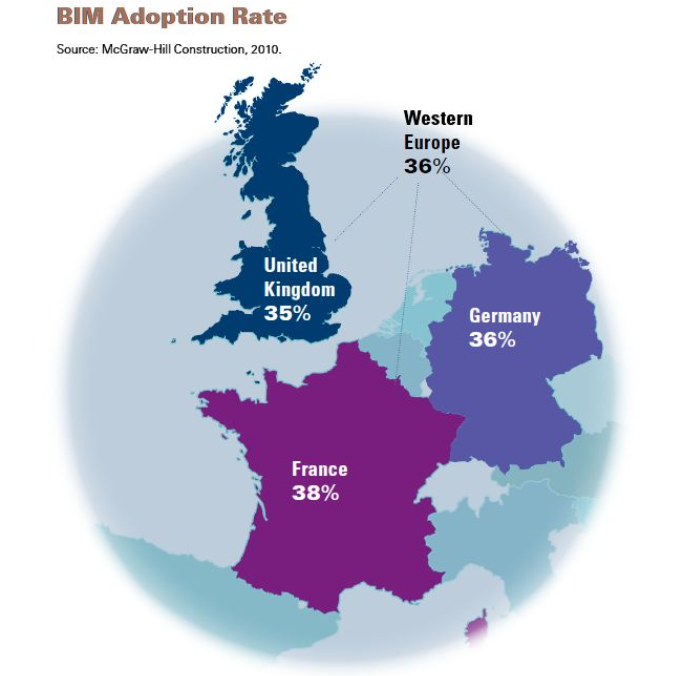 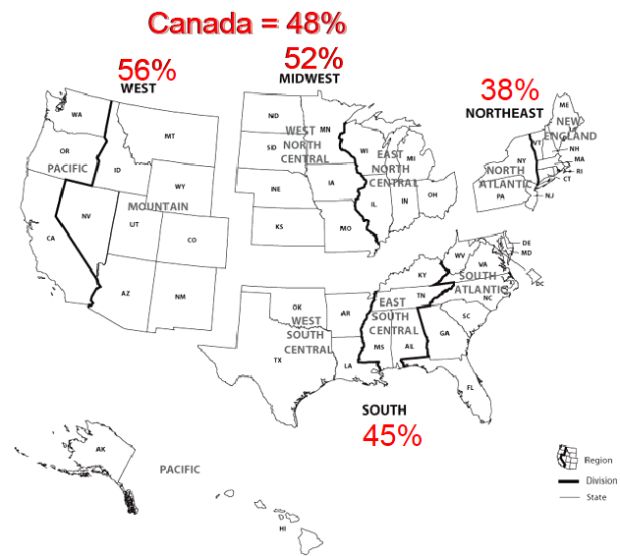 Наиболее  продвинутые пользователи BIM в мире по убывающей:
Архитекторы, инженеры, подрядчики
5
BIM в России: далёкое будущее или реальность?
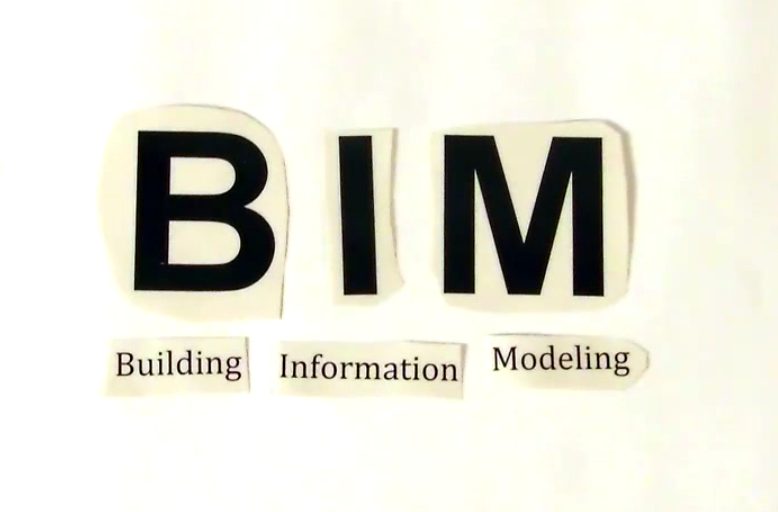 Прогресс:

Рост числа компаний, реализующих свои проекты в BIM

Рост спроса на специалистов, знакомых с основными BIM-программами

Начинаем получать поддержку на государственном уровне
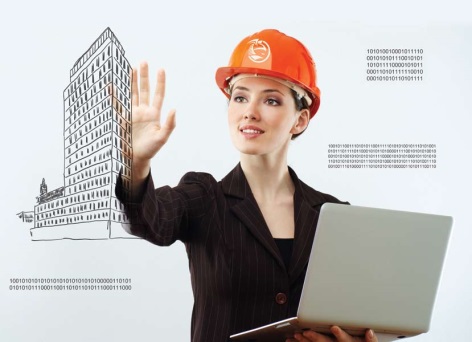 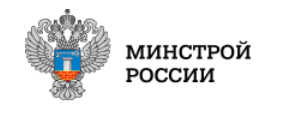 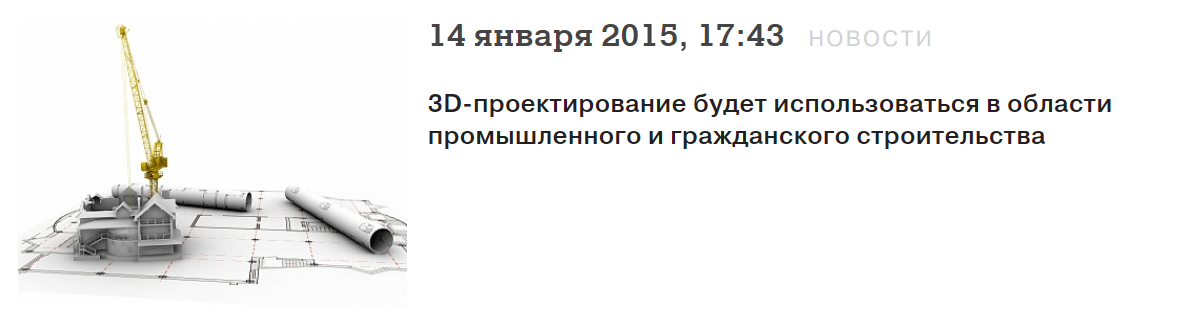 6
BIM в России: далёкое будущее или реальность?
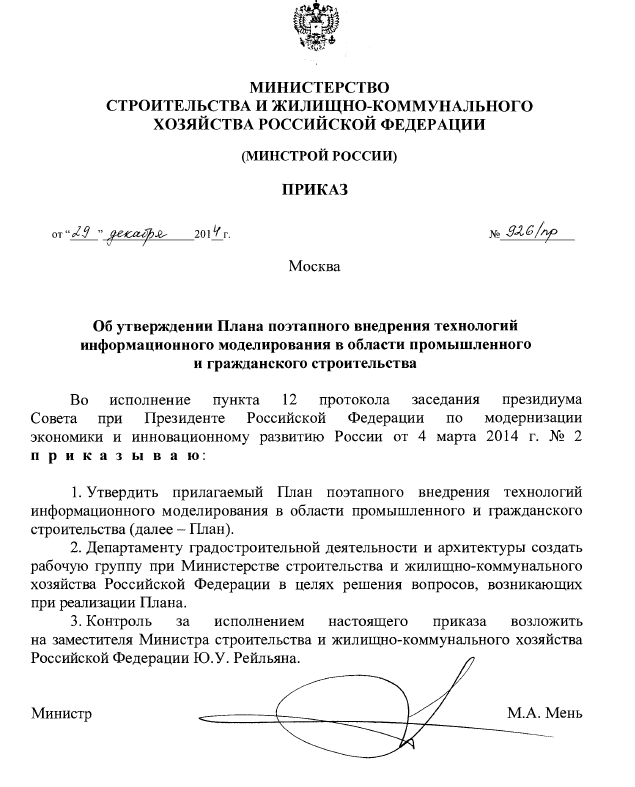 Шаги со стороны Министерства строительства РФ:
План поэтапного внедрения технологий информационного моделирования в области промышленного и гражданского строительства
Статус:
Отобраны 23 пилотных проекта


Среди них два проекта ГК «Спектрум»:
Центр оптовой и розничной торговли в Московской области
     Статус: документация и модель переданы в МГЭ
Торговый центр в Московской области
Ориентировочный срок захода в экспертизу – сентябрь 2015.
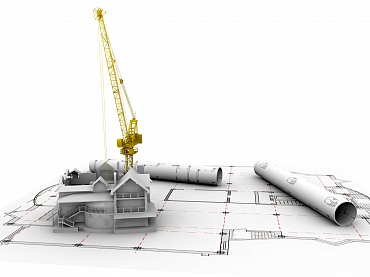 7
BIM: в чём преимущества и ценность для Заказчика?
Уменьшение количества ошибок и дублирования работы;
Удобная визуальная оценка предлагаемых проектных решений
Точность подсчёта объёмов, материалов и оборудования
Снижение стоимости строительства
Сокращение общей продолжительности проекта
Контроль над расходами
Выход на новые рынки
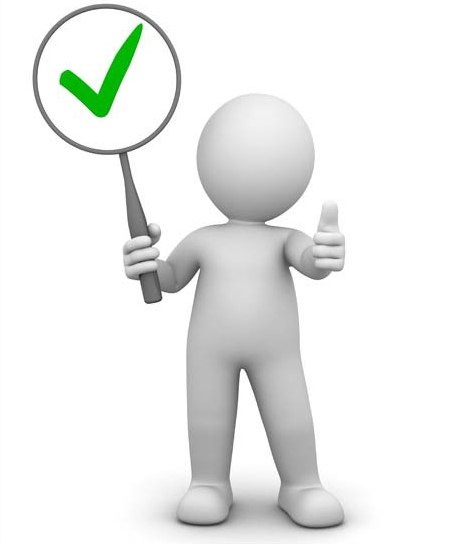 8
Основные сложности и подводные камни
1. Кадровый вопрос
2. Программные продукты
3. Создание стандарта 
4. Уровень подготовки разных участников процесса.
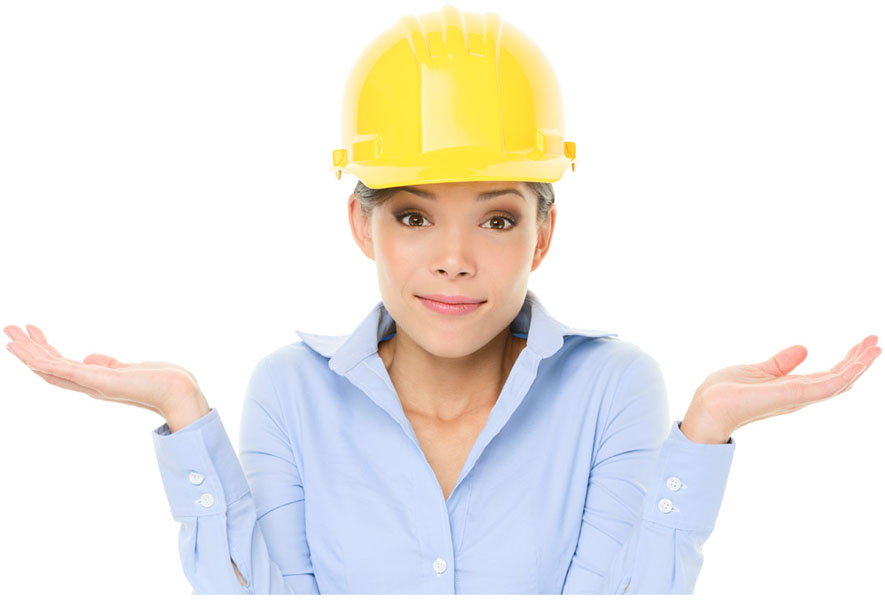 9
Развенчиваем мифы о BIM
BIM не заменяет человека. 

BIM – это не только 3D. 

BIM приносит пользу не только на больших объектах. 

BIM – это не завершённая (застывшая) модель. 

BIM – это не конкретная компьютерная программа.
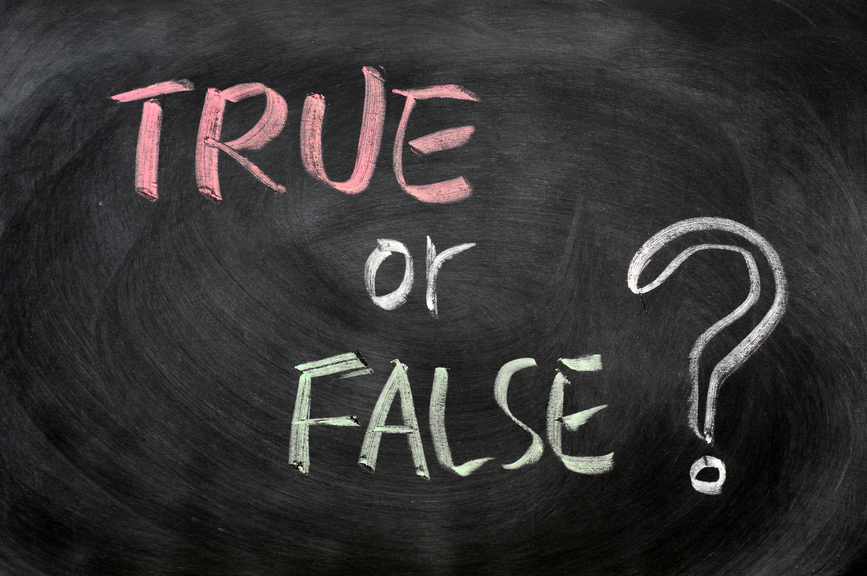 10
Опыт ГК «Спектрум» в реализации проектов с использованием BIM-технологий
Кейс: строительство завода в Московской области.
Особенность проекта: действующее предприятие, реализация проекта по фазам
Выявленные плюсы реализации проекта в BIM:
Заказчик получает представление об объекте по результатам реализации работ на каждой стадии
Этап 2
Этап 1
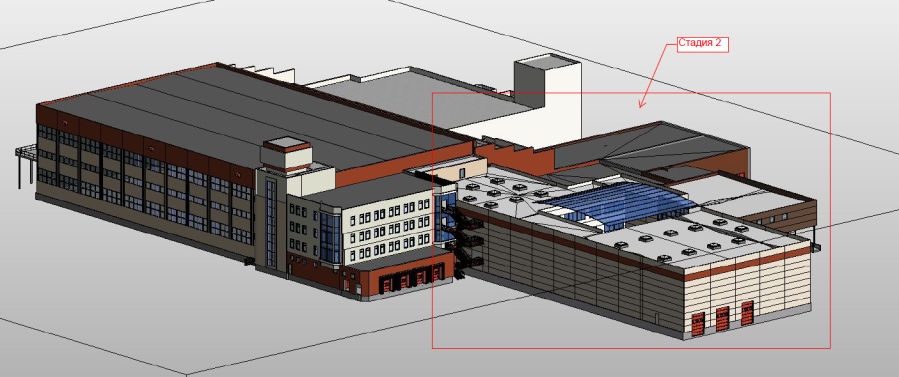 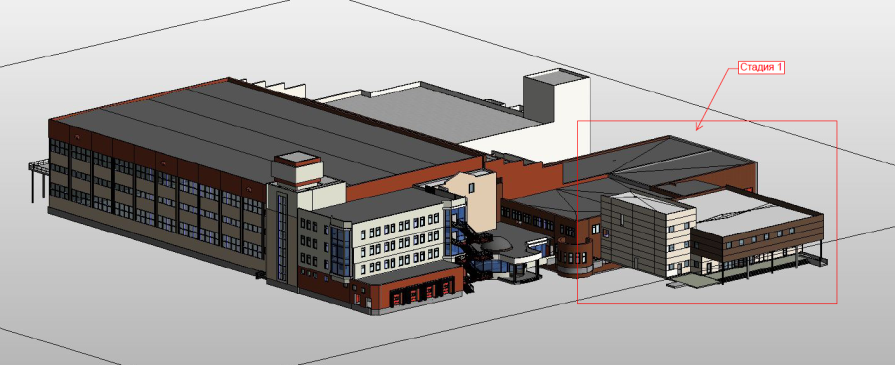 Этап 3
Финал
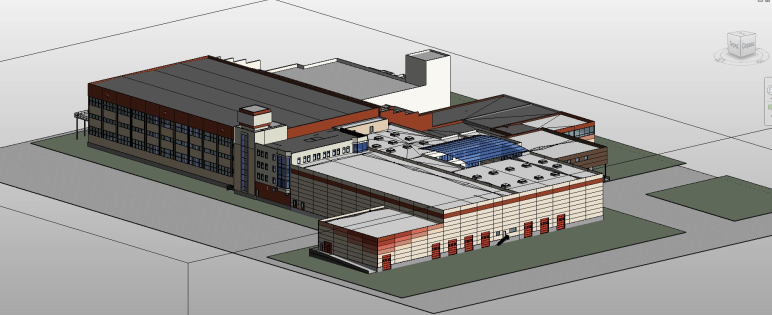 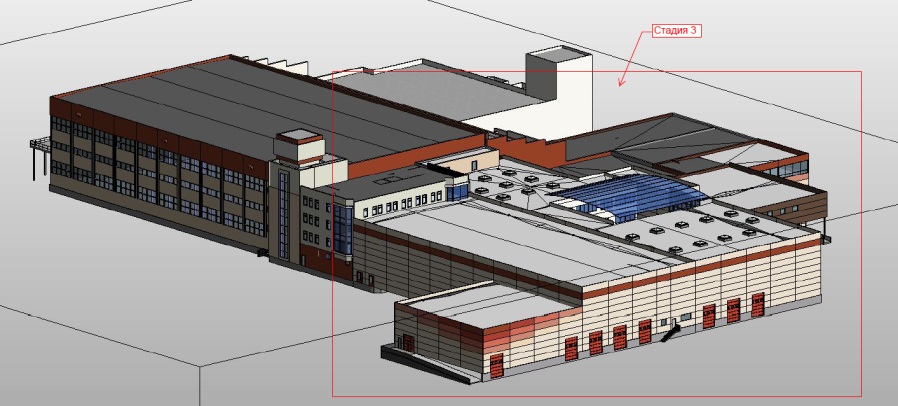 11
Опыт ГК «Спектрум» в реализации проектов с использованием BIM-технологий
Выявленные плюсы реализации проекта в BIM:
Детальная проработка бюджета уже на стадии ПД
Возможность формирования ведомости объёма работ на основании данных BIM-модели (BoQ)

Пример:
12
Опыт ГК «Спектрум» в реализации проектов с использованием BIM-технологий
Выявленные плюсы реализации проекта в BIM:
Высокая точность проработки инженерных решений в увязке с действующими системами
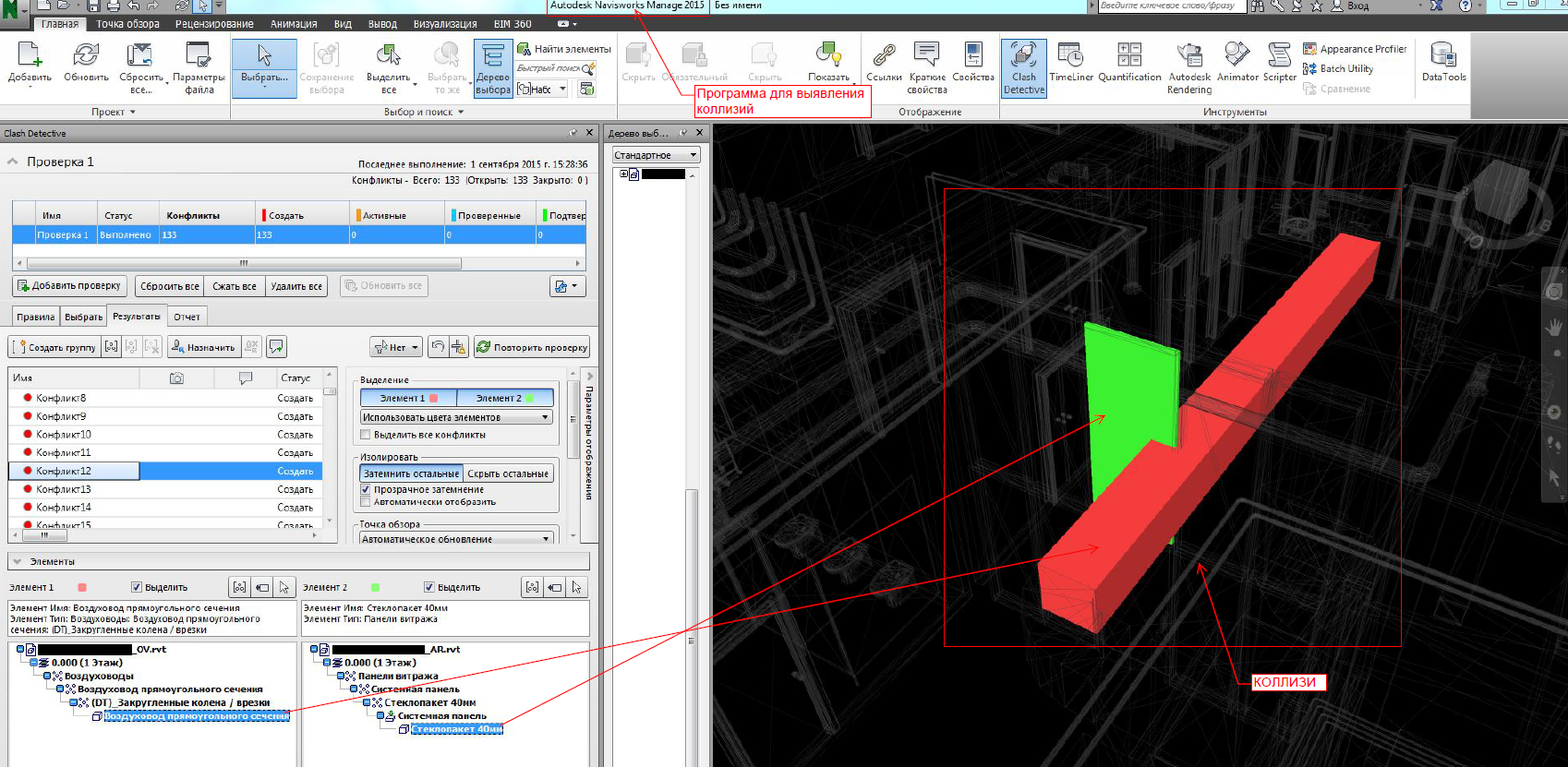 13
Опыт ГК «Спектрум» в реализации проектов с использованием BIM-технологий
Выявленные плюсы реализации проекта в BIM:
Высокая скорость и скоординированность при внесении изменений
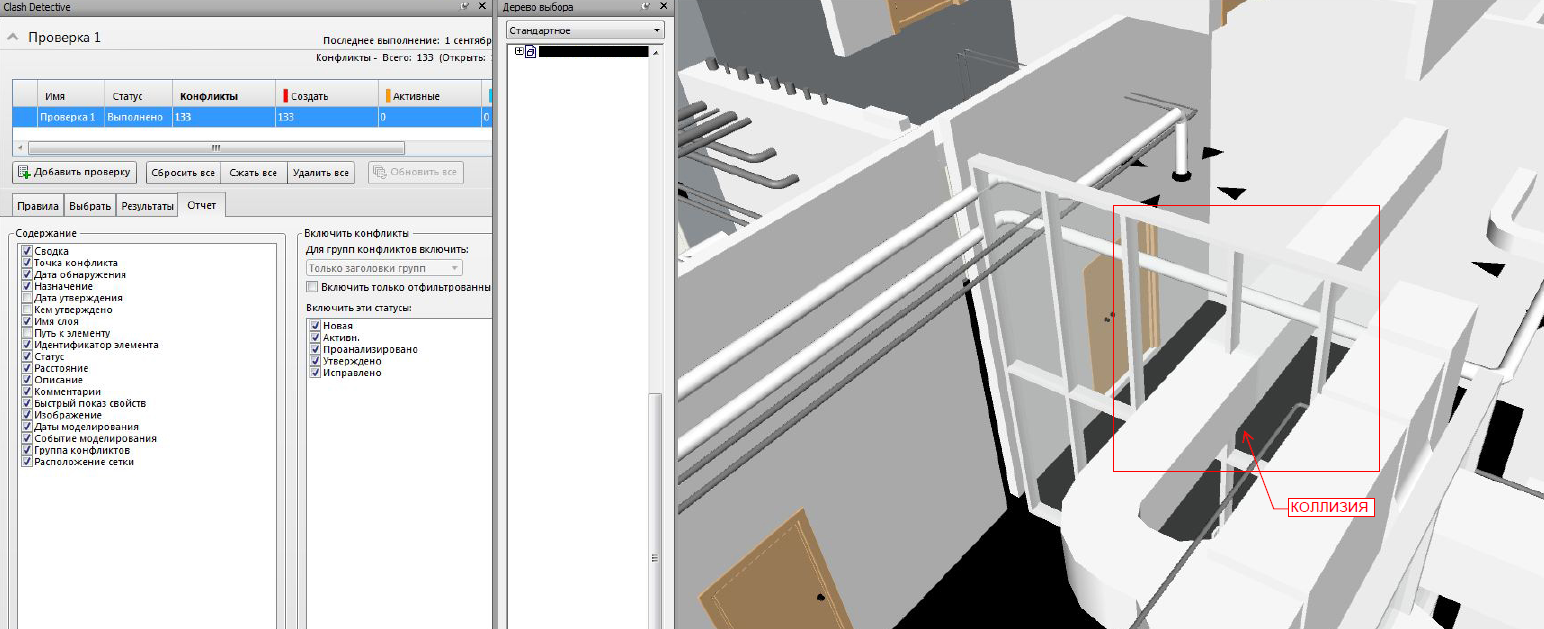 Пример: внесено изменение, в итоге воздуховод «въехал» в витраж


Автоматически формируется отчёт о конфликте
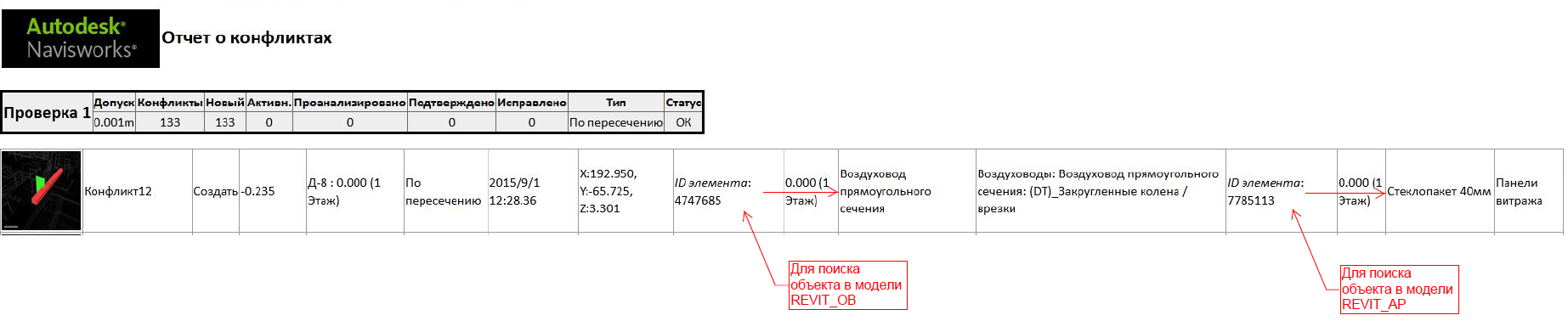 14
Опыт ГК «Спектрум» в реализации проектов с использованием BIM-технологий
Выявленные минусы:
Нужна высокая квалификация специалистов для совместной работы в BIM
Нужна более глубокая проработка решений, поэтому есть смысл использовать BIM в комплексных проектах (П+ТД, П+ТД+РД)
Если проект создаётся только для того, чтобы получить получение экспертизы (87 Постановление), проектирование в BIM не имеет смысла 
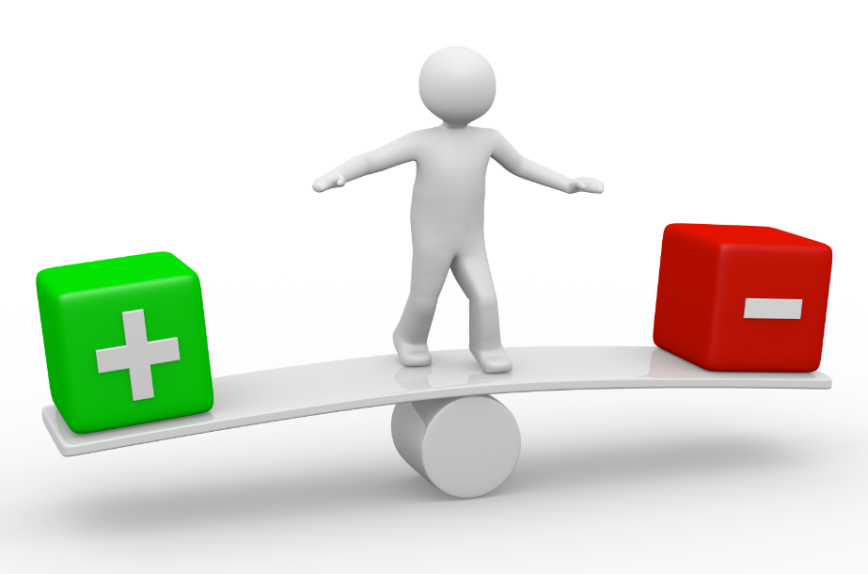 Приглашаем к нам на стенд!
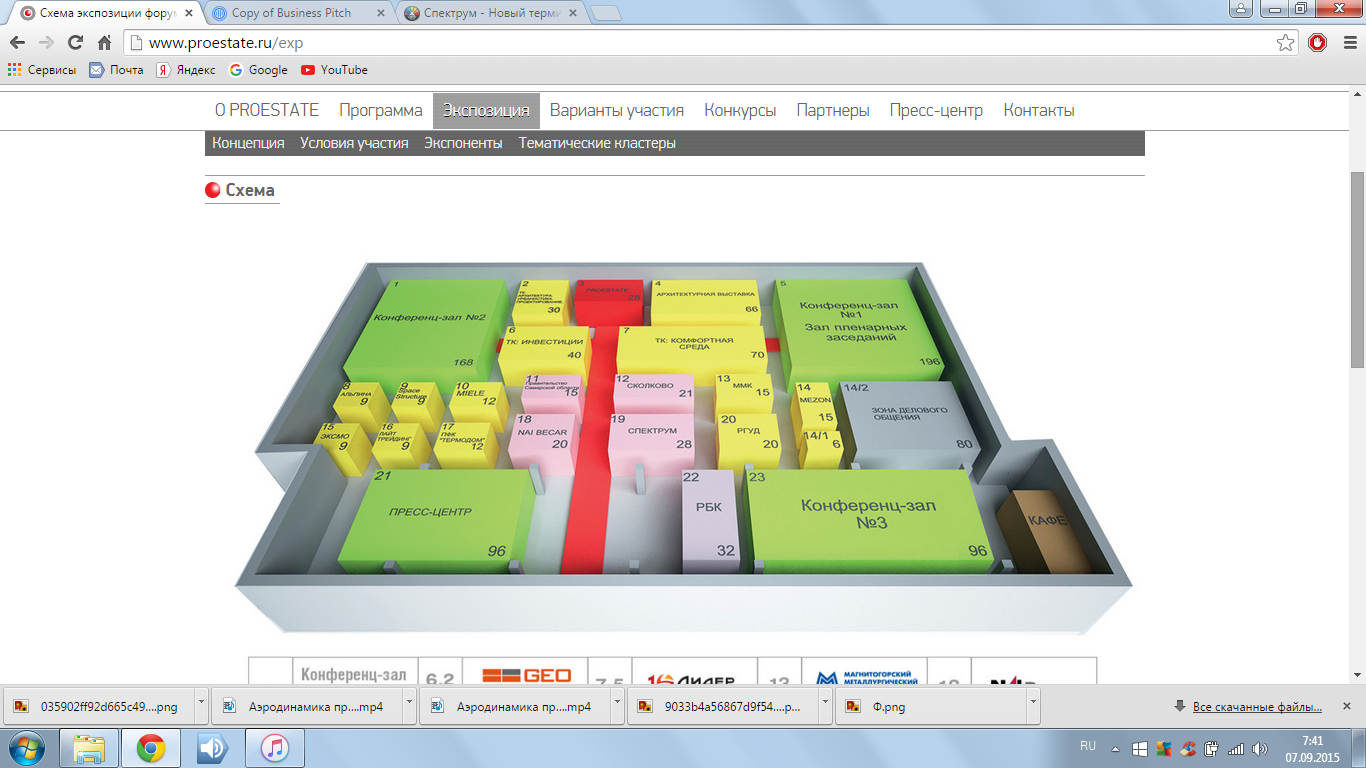